33-4
These materials are by the Kongki Ka Project and are made available to you under the terms of the Creative Commons Attribution ShareAlike license 4.0.
You have permission to share and redistribute these materials in any format and to make reasonable revisions and adaptations of this translation, provided that:
You include the above licence and source information.
If you redistribute these materials or create derivatives, you must distribute your contributions under the same license as the original.
 
The Holy Bible, Berean Standard Bible, BSB is produced in cooperation with Bible Hub, Discovery Bible, OpenBible.com, and the Berean Bible Translation Committee. This text of God's Word has been dedicated to the public domain.
 
Tibetan text is from the The Holy Bible in Modern Literary Tibetan, New Tibetan Bible translation.
This translation is made available under the terms of the Creative Commons Attribution-NonCommercial-NoDerivatives 4.0 International license.
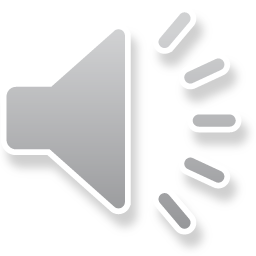 [Speaker Notes: Checked Kham
33 Jesus’ early ministry
1. John the Baptist tells about Jesus - John 1:19-42; John’s last witness - John 3:22-36;
and John in Prison - Luke 3:19-20 (Left Top)
2. Philip and Nathanael - John 1:43-51 (Center Top)
3. Wedding at Cana - John 2:1-12 (Right Top)
4. Nicodemus - John 3:1-21 (Right Bottom)
5. Woman at the Well - John 4:1-42 (Center Bottom)
6. Nobleman’s Son - John 4:46-54 (Left Bottom)
7. Sick man at Pool - John 5:1-47 (Left Center)
8. Jesus in Nazareth - Luke 4:16-30 (Right Center)]
ཡོ་ཧ་ནན 3
སྐྱབས་མགོན་ཡེ་ཤུས་ནེ་ཀོ་དེམ་ལ་ཆོས་གསུངས༌པ།
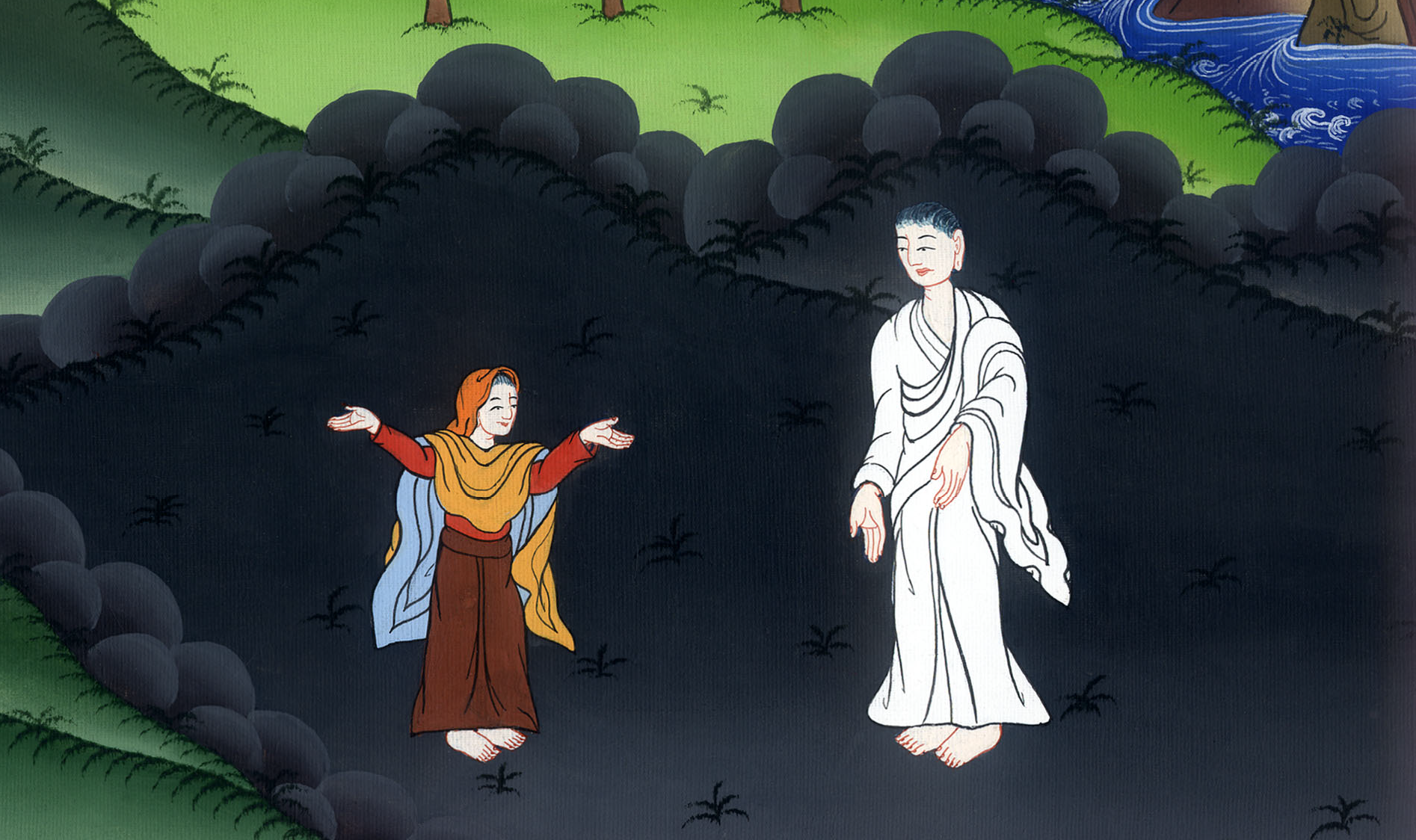 4. Nicodemus - John 3:1-21 (Right Bottom)
ཡོ་ཧ་ནན། 3
སྐྱབས་མགོན་ཡེ་ཤུས་ནེ་ཀོ་དེམ་ལ་ཆོས་གསུངས༌པ།
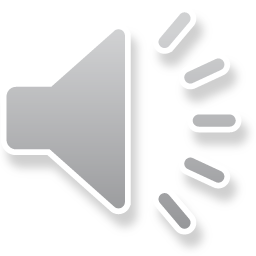 ཡོ་ཧ་ནན 3
སྐྱབས་མགོན་ཡེ་ཤུས་ནེ་ཀོ་དེམ་ལ་ཆོས་གསུངས༌པ།
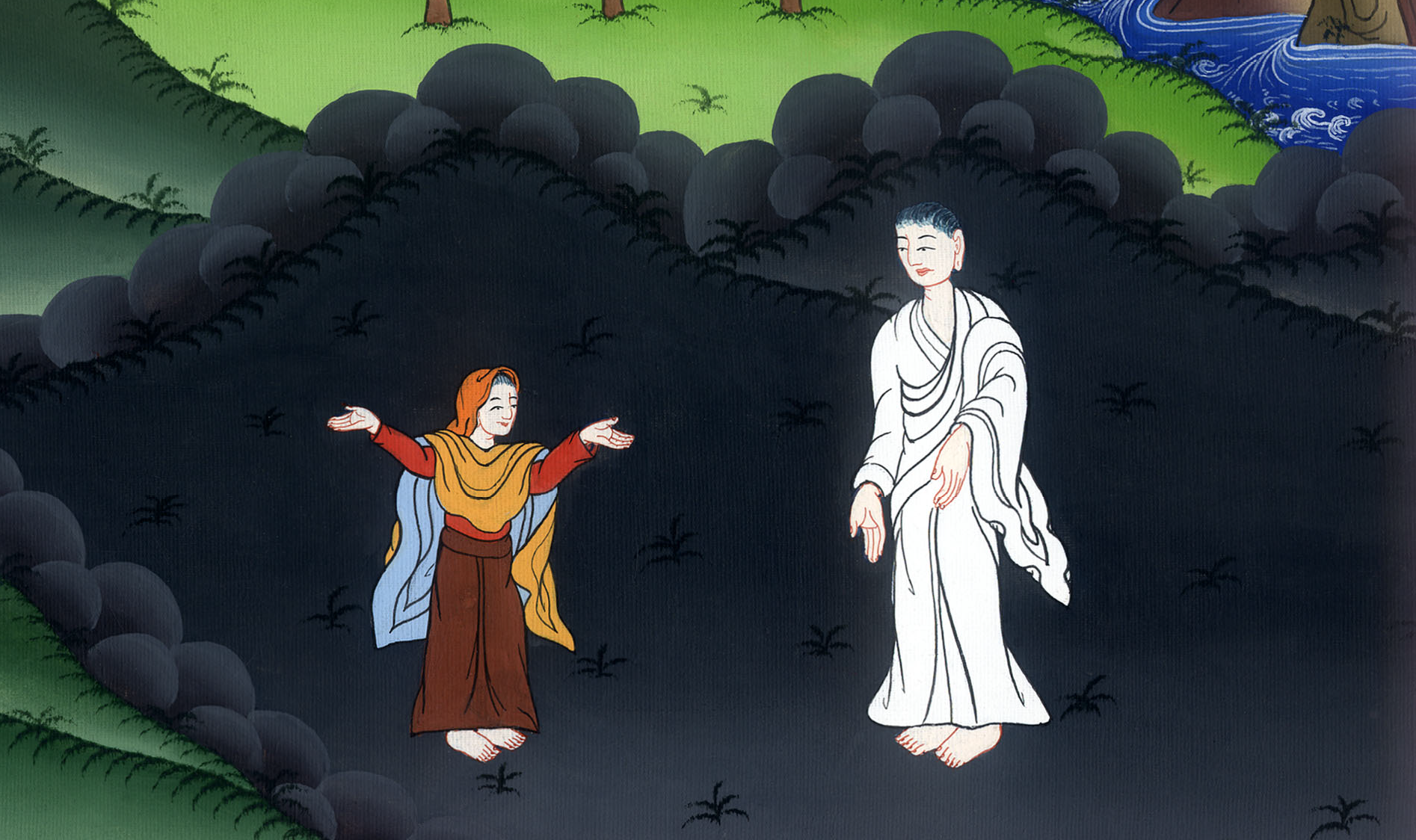 This work is licensed under a Creative Commons Attribution-ShareAlike 4.0 International License
1Now there was a man of the Pharisees named Nicodemus, a leader of the Jews.
1དེ་ཡང་ནེ་ཀོ་དེམ་ཞེས་པའི་ཕ་རུ་ཤི་པ་ཞིག་ཡོད་པ་དེ་ནི་ཡ་ཧུ་དཱ་པའི་ཆོས་དཔོན་ཞིག་ཡིན༌ལ།
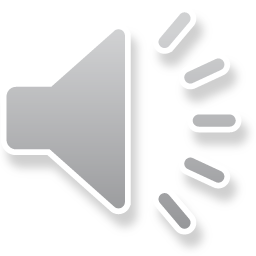 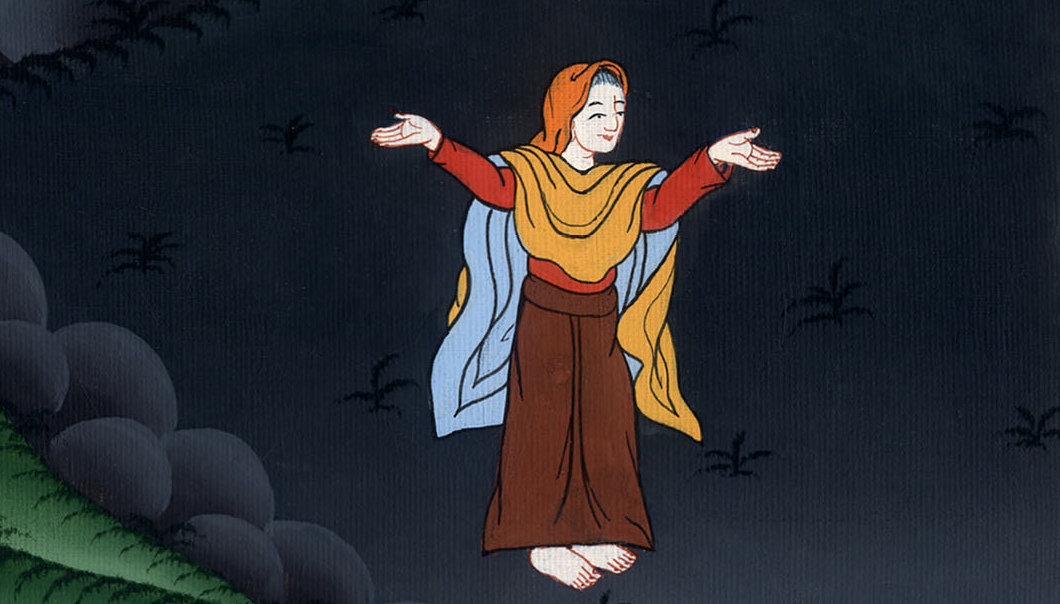 ཡོ་ཧ་ནན 3:1
2He came to Jesus at night and said, “Rabbi, we know that You are a teacher who has come from God. For no one could perform the signs You are doing if God were not with him.”
2ནམ་ཞིག་གི་མཚན༌མོར། མི་དེ་སྐྱབས་མགོན་ཡེ་ཤུར་མཇལ་དུ་ཡོང༌སྟེ། རཱབ་པེ་ལགས། དཀོན་མཆོག་ནི་ཁྱེད་དང་ལྷན་དུ་མི་བཞུགས༌ན། ཁྱེད་ཀྱིས་མཛད་པའི་གྲུབ་རྟགས་རྣམས་མི་གཞན་སུས་ཀྱང་སྟོན་པར་མི་ནུས༌པས། ཁྱེད་ནི་དཀོན་མཆོག་གི་དྲུང་ནས་ཕེབས་པའི་སློབ་དཔོན་ཞིག་ཡིན་པ་ངེད་རྣམས་ཀྱིས་ཤེས་ཞེས་ཞུས་པ༌ན།
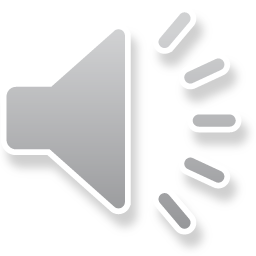 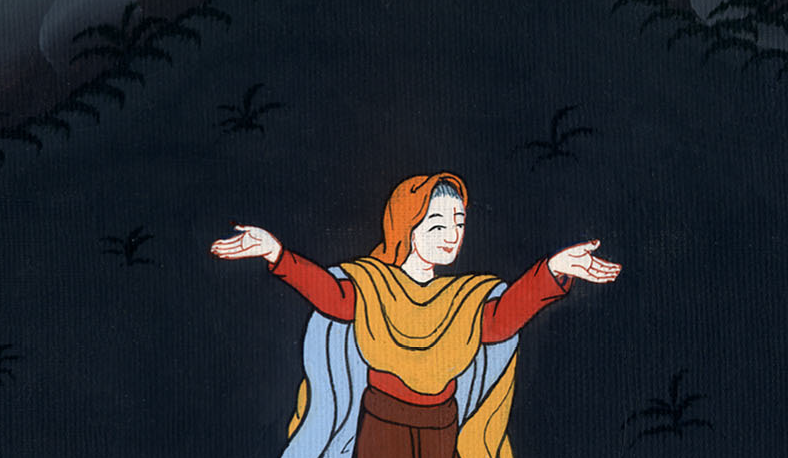 ཡོ་ཧ་ནན 3:2
3Jesus replied, “Truly, truly, I tell you, no one can see the kingdom of God unless he is born again.”
3སྐྱབས་མགོན་ཡེ་ཤུས་འདི་སྐད༌དུ། བདག་གིས་ཁྱོད་ལ་ཡང་དག་པར་བདེན་པར་སྨྲ༌སྟེ། གལ་ཏེ་མི་ཞིག་ཡང་བསྐྱར་མ་སྐྱེས་ན་དཀོན་མཆོག་གི་རྒྱལ་སྲིད་མཐོང་མི་ནུས་ཞེས་གསུངས་སོ།།
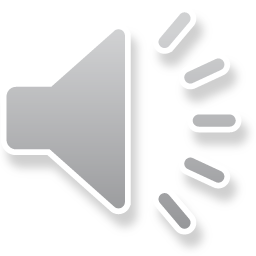 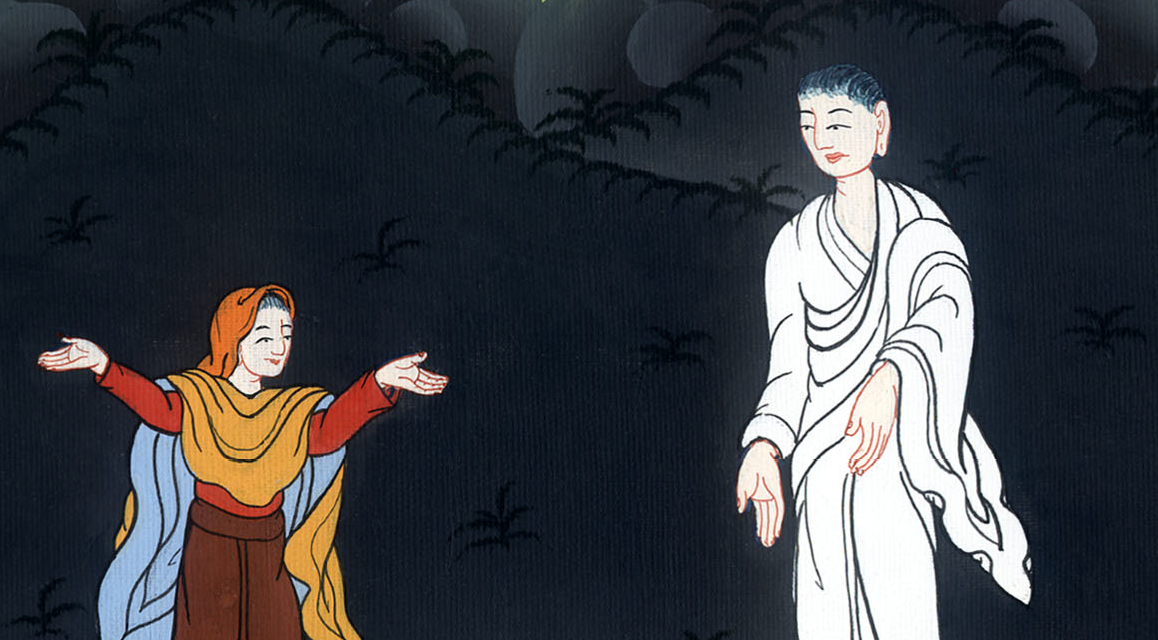 ཡོ་ཧ་ནན 3:3
4“How can a man be born when he is old?” Nicodemus asked. “Can he enter his mother’s womb a second time to be born?”
4ཡང་ནེ་ཀོ་དེམ་ན༌རེ། མི་ཞིག་ཆེར་སྐྱེས་ནས་རྒས་ཚེ་ཡང་བསྐྱར་ཇི་ལྟར་སྐྱེ་ནུས༌སམ། སླར་ཡང་མའི་མངལ་དུ་ཞུགས་ཏེ་ལན་གཉིས་པར་སྐྱེ་སྲིད་དམ་ཞེས་ཞུས་པ༌ལ།
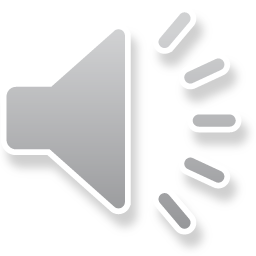 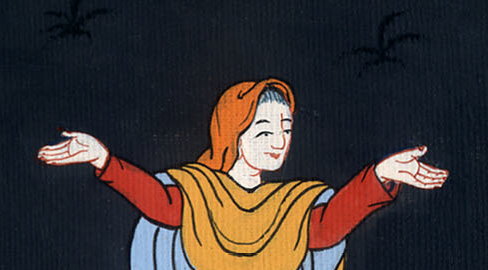 ཡོ་ཧ་ནན 3:4
5Jesus answered, “Truly, truly, I tell you, no one can enter the kingdom of God unless he is born of water and the Spirit.
5ཡང་སྐྱབས་མགོན་ཡེ་ཤུས་འདི་སྐད༌དུ། བདག་གིས་ཁྱོད་ལ་ཡང་དག་པར་བདེན་པར་སྨྲ༌སྟེ། གལ་ཏེ་མི་ཞིག་ཆུ་དང་དམ་པའི་ཐུགས་ཉིད་ཀྱི་སྒོ་ནས་མ་སྐྱེས་ན་དཀོན་མཆོག་གི་རྒྱལ་སྲིད་དུ་ཞུགས་མི་ཐུབ་བོ།།
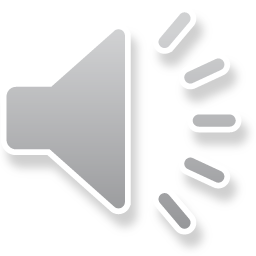 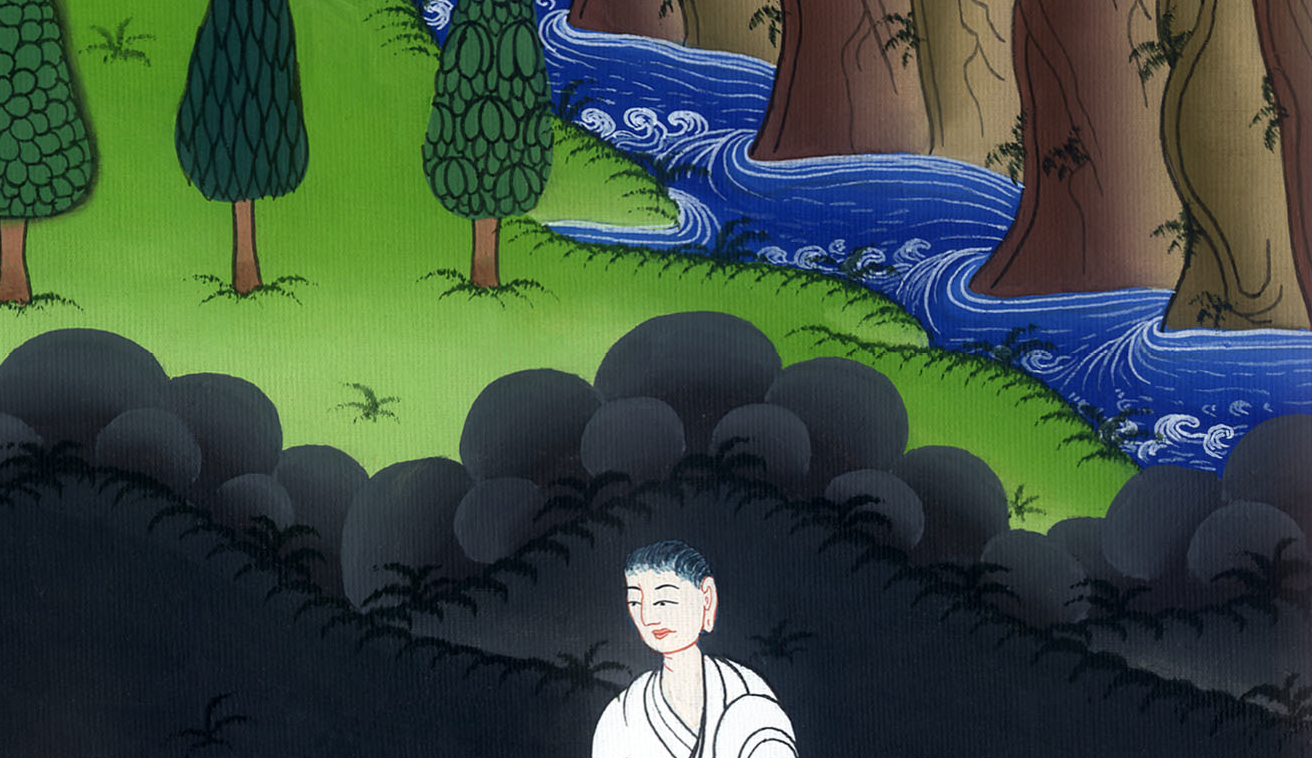 ཡོ་ཧ་ནན 3:5
6Flesh is born of flesh, but spirit is born of the Spirit. 7Do not be amazed that I said, ‘You  must be born again.’
6ཤ་ཁྲག་གི་ཕུང་བོ་ལས་སྐྱེས་པ་ནི་ཤ་ཁྲག་གི་ཕུང་བོ་ཡིན་ཞིང་དམ་པའི་ཐུགས་ཉིད་ལས་སྐྱེས་པ་ནི་སེམས་ཉིད་ཡིན། 7བདག་གིས་ཁྱོད་རང་ཡང་བསྐྱར་སྐྱེ་དགོས་པ་ཡིན་ཞེས་སྨྲས་པ་ལ་ཁྱོད་ཀྱིས་ངོ་མཚར་བར་མ་འདོད༌ཅིག
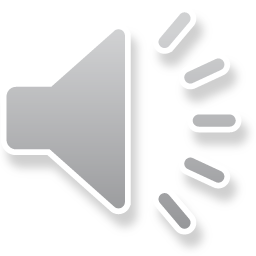 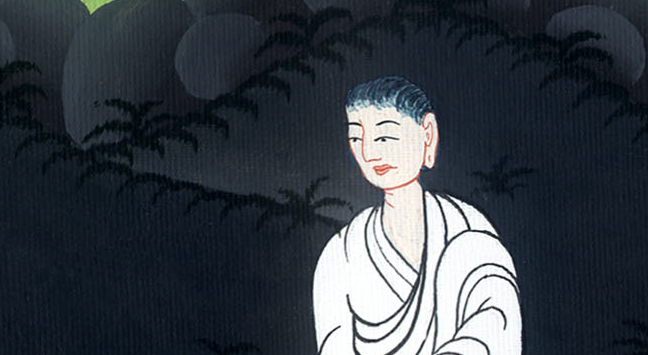 ཡོ་ཧ་ནན 3:6,7
8The wind blows where it wishes. You hear its sound, but you do not know where it comes from or where it is going. So it is with everyone born of the Spirit.”
8རླུང་ནི་རང་བཞིན་དུ་གཡུག་ཅིང་ཁྱོད་ཀྱིས་རླུང་གི་སྒྲ་ཐོས་ཀྱང་རླུང་དེ་གང་ནས་ཡོང་ཞིང་གང་དུ་རྒྱུ་བ་མི་ཤེས་པ༌ལྟར། དམ་པའི་ཐུགས་ཉིད་ལས་སྐྱེས་པ་ཐམས་ཅད་ཀྱང་དེ་བཞིན་ཡིན་ཞེས་གསུངས་པ༌དང༌།
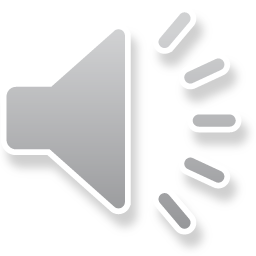 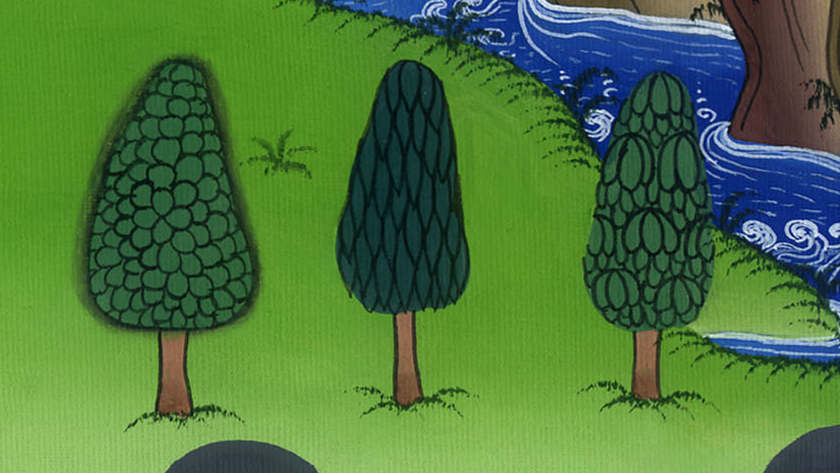 ཡོ་ཧ་ནན 3:8
9“How can this be?” Nicodemus asked.
10“You are Israel’s teacher,” said Jesus, “and you do not understand these things?
9ཡང་ནེ་ཀོ་དེམ་ན༌རེ། དེས་ན་དོན་འདི་རྣམས་ཇི་ལྟར་འབྱུང་སྲིད་དམ་ཞེས་ཞུས་པ༌ལ། 10ཡང་སྐྱབས་མགོན་ཡེ་ཤུས་འདི་སྐད༌དུ། ཁྱོད་ནི་ཡེས་ར་ཨེལ་མི་རིགས་ཀྱི་སློབ་དཔོན་ཡིན་ཡང་དོན་དེ་རྣམས་ཀྱང་མི་ཤེས༌སམ།
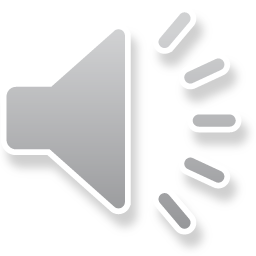 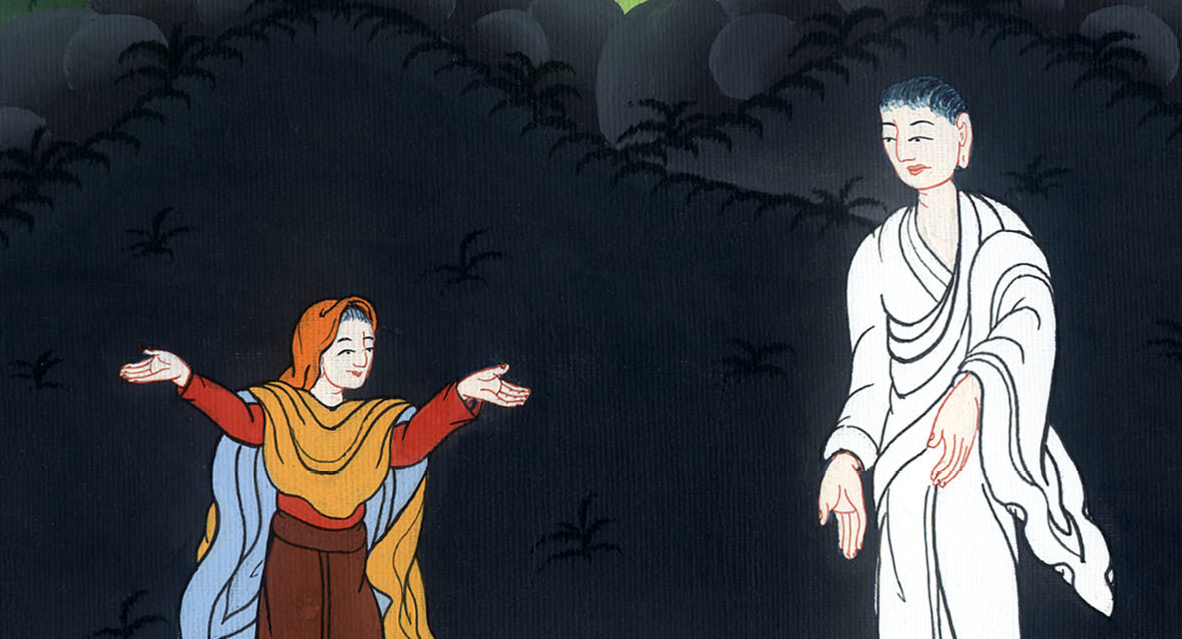 ཡོ་ཧ་ནན 3:9,10
11Truly, truly, I tell you, we speak of what we know, and we testify to what we have seen, and yet you people do not accept our testimony.
11བདག་གིས་ཁྱོད་ལ་ཡང་དག་པར་བདེན་པར་སྨྲ༌སྟེ། ངེད་ཅག་གིས་ཅི་ཤེས་པ་སྨྲས་ཤིང་དངོས་སུ་མཐོང་བ་དེར་བདེན་དཔང་བྱས་པ༌ཡིན། འོན༌ཀྱང༌། ཁྱོད་ཅག་གིས་ངེད་རྣམས་ཀྱི་བདེན་དཔང་ཁས་མི་ལེན༌པ་རེད།
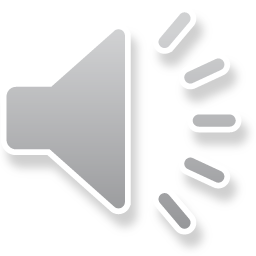 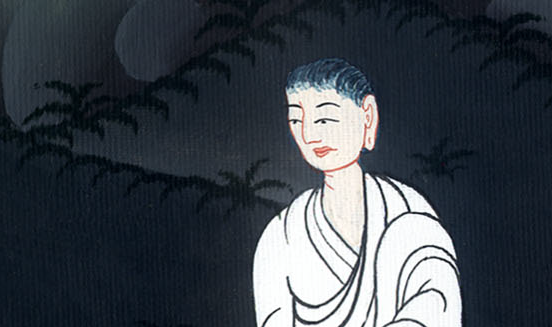 ཡོ་ཧ་ནན 3:11
12If I have told you about earthly things and you do not believe, how will you believe if I tell you about heavenly things?
12བདག་གིས་ཁྱོད་རྣམས་ལ་ས་གཞིའི་སྟེང་གི་དོན་རྣམས་བཤད་པར་ཁྱོད་ཅག་ཡིད་མི་ཆེས༌ན། ནམ་མཁའི་ཞིང་ཁམས་ཀྱི་དོན་རྣམས་སྨྲས་ཀྱང་ཁྱོད་ཅག་ཇི་ལྟར་ཡིད་ཆེས་པར་འགྱུར༌རམ།
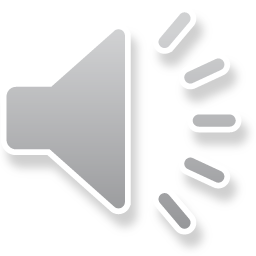 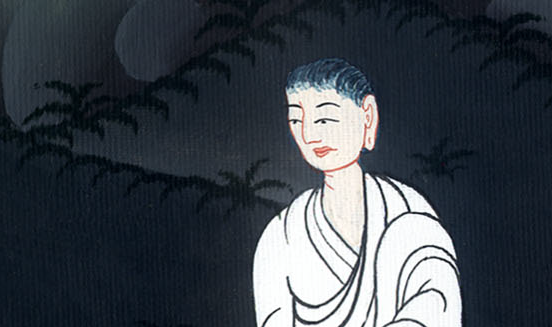 ཡོ་ཧ་ནན 3:12
13No one has ascended into heaven except the One who descended from heaven—the Son of Man.
13དེ་ཡང་ནམ་མཁའི་ཞིང་ཁམས་ནས་ཕེབས་པའི་མིའི་བུ་ལས༌གཞན། སུ་ཞིག་ཀྱང་ནམ་མཁའི་ཞིང་ཁམས་སུ་འཕགས་མ་མྱོང༌།
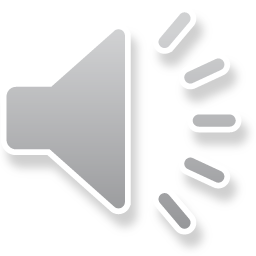 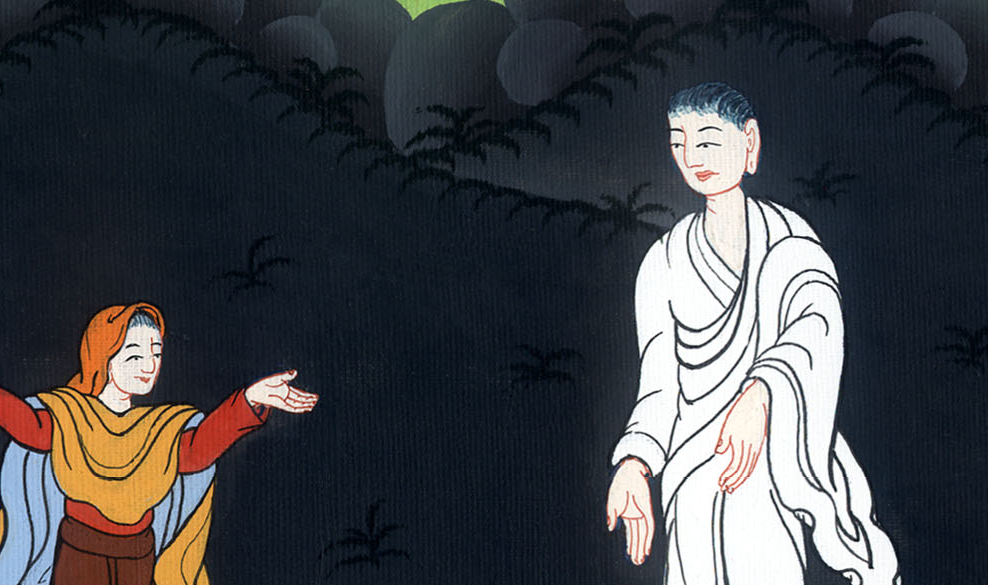 ཡོ་ཧ་ནན 3:13
14Just as Moses lifted up the snake in the wilderness, so the Son of Man must be lifted up, 15that everyone who believes in Him may have eternal life.
14སྔོན་ཆད་མོ་ཤེ་ཡིས་དབེན་སྟོང་ཡུལ་ནས་སྦྲུལ་ཞིག་གྱེན་དུ་བསྒྲེངས་པ༌ལྟར། མིའི་བུ་ཡང་གྱེན་དུ་བསྒྲེང་བར་འགྱུར་དགོས༌ཏེ། 15མིའི་བུ་ལ་དད་པ་བྱེད་མཁན་ཐམས་ཅད་ལ་མཐའ་མེད་པའི་ཚེ་སྲོག་འཐོབ་པར་འགྱུར་བའི་ཕྱིར༌ཡིན།
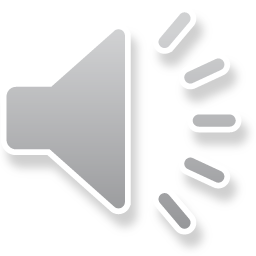 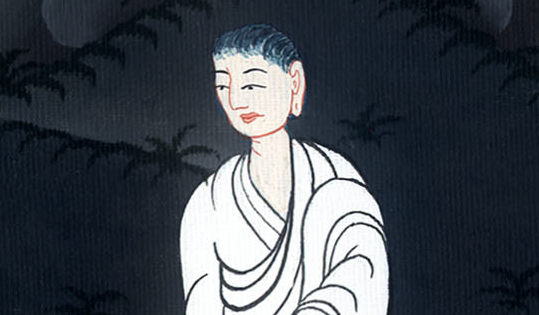 ཡོ་ཧ་ནན 3:14,15
16For God so loved the world that He gave His one and only  Son, that everyone who believes in Him shall not perish but have eternal life.
16དཀོན་མཆོག་གིས་འཇིག་རྟེན་གྱི་མི་ཀུན་ལ་གཅེས་ཤིང་བྱམས༌ཏེ། ཁོང་གི་སྲས་ལ་དད་པ་བྱེད་མཁན་ཐམས་ཅད་ལ་ནམ་ཡང་འཇིག་པ་མེད་ཅིང་མཐའ་མེད་པའི་ཚེ་སྲོག་འཐོབ་པའི་ཕྱིར། ཁོང་གིས་རང་ཉིད་ཀྱི་སྲས་གཅིག་པོའང་མི་ཀུན་ལ་གནང༌བའོ།།
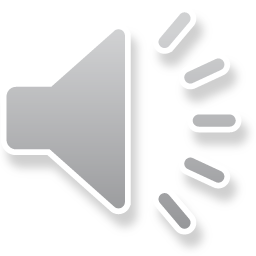 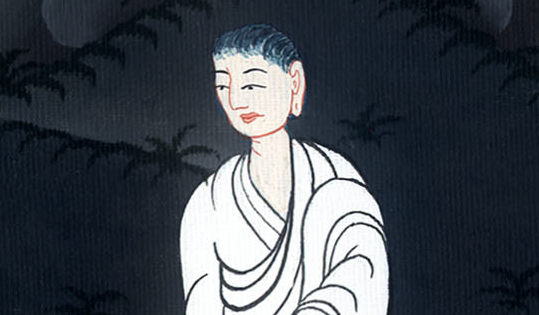 ཡོ་ཧ་ནན 3:16
17For God did not send His Son into the world to condemn the world, but to save the world through Him.
17དཀོན་མཆོག་གིས་རང་གི་སྲས་འཇིག་རྟེན་དུ་མངགས་པ་ནི་འཇིག་རྟེན་གྱི་མི་ཐམས་ཅད་སྐྱོབ་པར་མཛད་པ་ལས་ཉེས་ཆད་གཅོད་པར་མངགས་པ་མ་ཡིན་ནོ།།
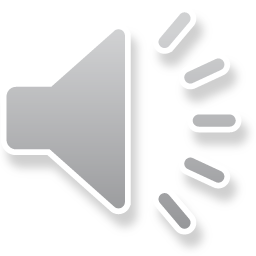 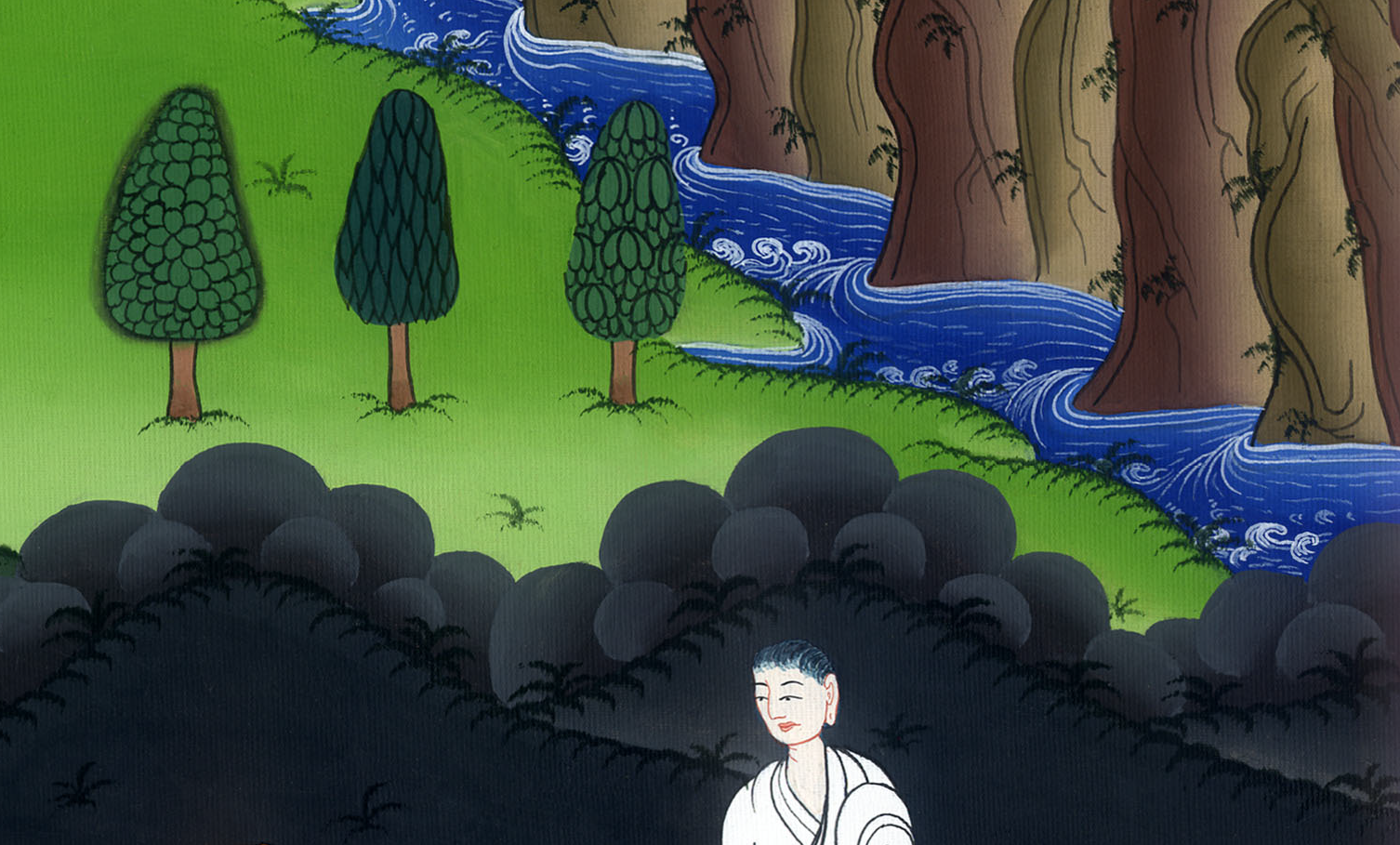 ཡོ་ཧ་ནན 3:17
18Whoever believes in Him is not condemned, but whoever does not believe has already been condemned, because he has not believed in the name of God’s one and only Son.
18དཀོན་མཆོག་གི་སྲས་ལ་དད་པ་བྱེད་མཁན་རྣམས་ལ་ཉེས་ཆད་གཅོད་པར་མི་འགྱུར༌ཡང༌། དཀོན་མཆོག་གི་སྲས་གཅིག་པོའི་མིང་ལ་དད་པ་མི་བྱེད་པ་རྣམས་ཀྱིས་དད་པ་མ་བྱས་པས་ཉེས་ཆད་བཅད་ཟིན༌པ་ཡིན།
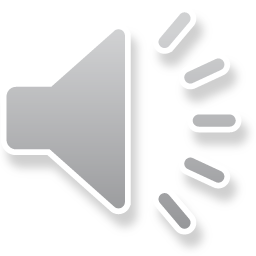 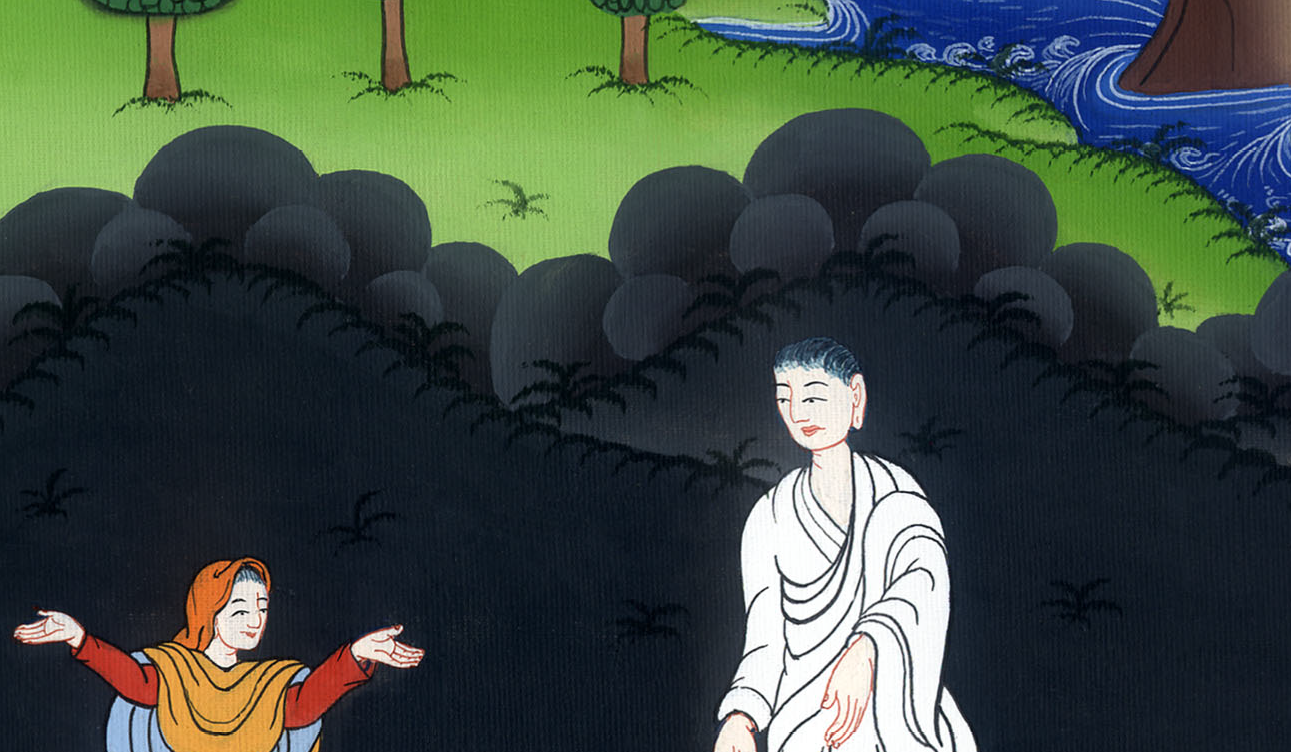 ཡོ་ཧ་ནན 3:18
19And this is the verdict: The Light has come into the world, but men loved the darkness rather than the Light because their deeds were evil.
19ཉེས་ཆད་གཅོད་པ་ནི་འདི་ལྟ༌སྟེ། གཟི་འོད་དེ་ཉིད་འཇིག་རྟེན་དུ་ཕེབས་ནའང་མི་རྣམས་ཀྱི་སྤྱོད་པ་ངན༌པས། དེ་རྣམས་གཟི་འོད་ལ་མི་དགའ་བར་མུན་ནག་ལ་ཞེན་ཅིང་ཆགས་པའི་ཕྱིར༌ཡིན།
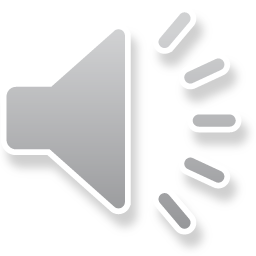 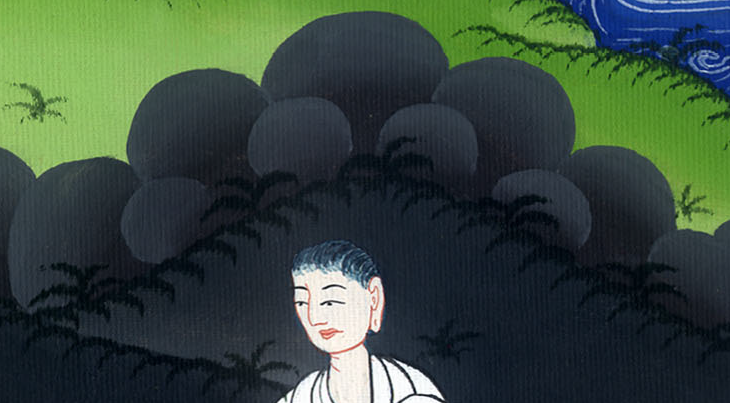 ཡོ་ཧ་ནན 3:19
20Everyone who does evil hates the Light, and does not come into the Light for fear that his deeds will be exposed.
20ངན་པ་སྤྱོད་མཁན་ཐམས་ཅད་ཀྱིས་རང་གི་སྤྱོད་པ་ངན་པ་དེ་ཕྱིར་མངོན་པར་དོགས༌ནས། གཟི་འོད་ལ་སྡང་ཞིང་གཟི་འོད་ཀྱི་དྲུང་དུའང་མི་ཡོང༌།
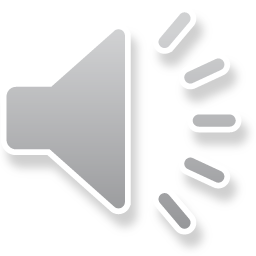 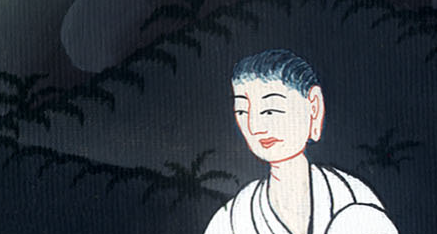 ཡོ་ཧ་ནན 3:20
21But whoever practices the truth comes into the Light, so that it may be seen clearly that what he has done has been accomplished in God.”
21འོན༌ཀྱང༌། བདེན་དོན་ཉམས་ལེན་བྱེད་མཁན་རྣམས་རང་གིས་བྱེད་པ་ཐམས་ཅད་དཀོན་མཆོག་ལ་བརྟེན་ནས་ཕྱིར་མངོན་པའི་ཆེད༌དུ། གཟི་འོད་ཀྱི་དྲུང་དུ་ཡོང་བ་ཡིན་ཞེས་གསུངས༌སོ།།
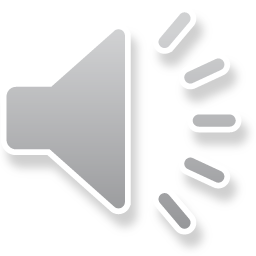 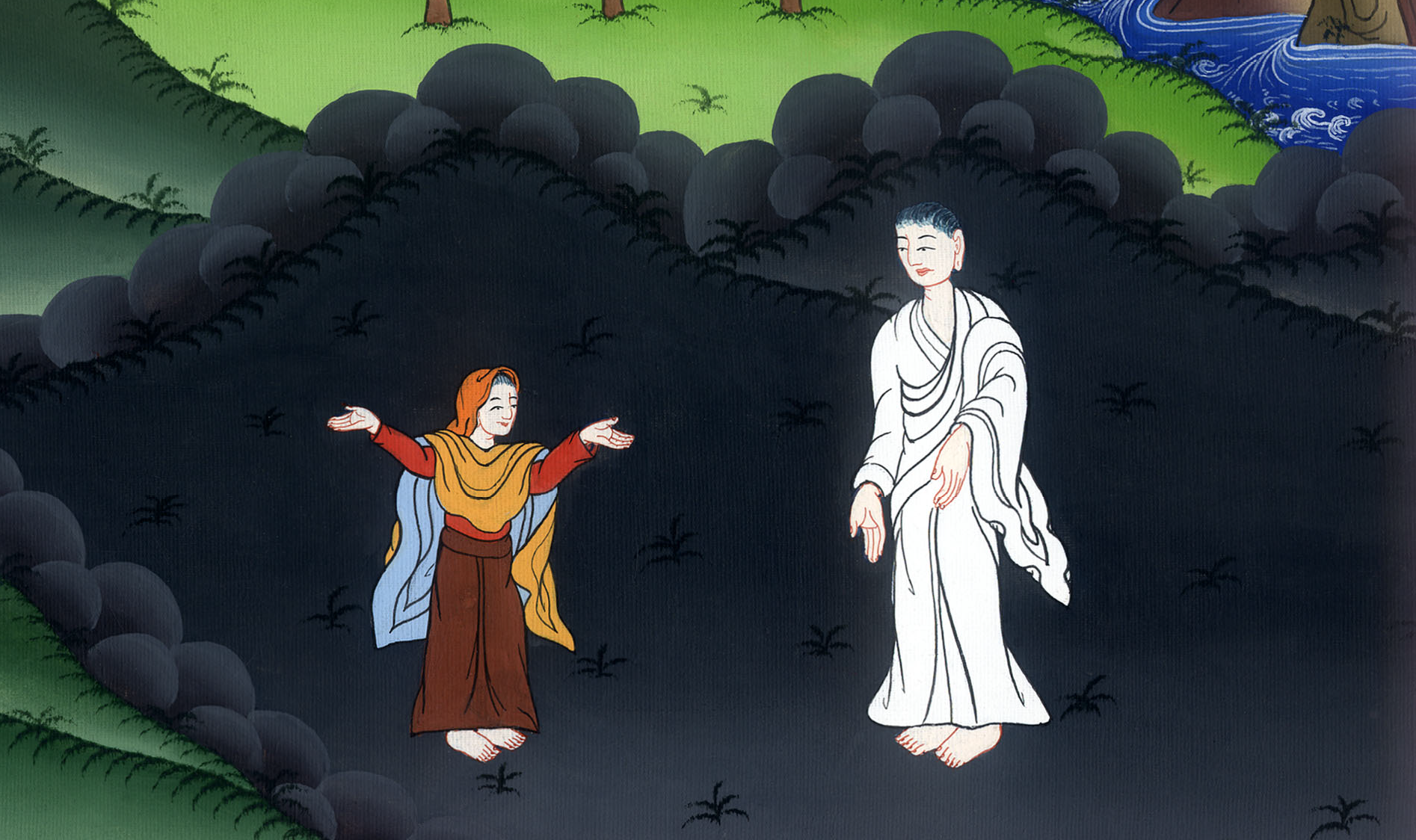 ཡོ་ཧ་ནན 3:21